Celebrating Jason’s 8th Birthday!
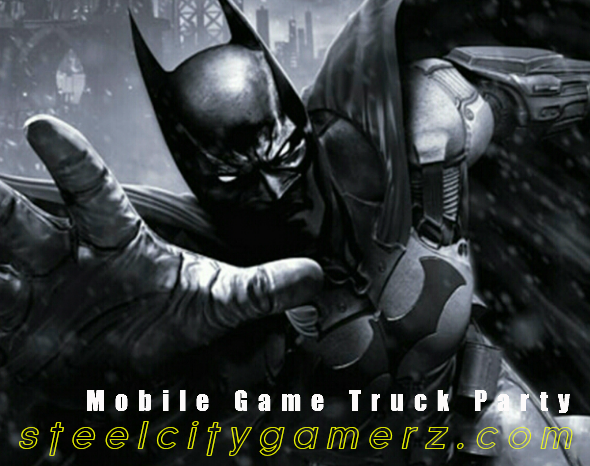 FOR:         Brad Michaelson
Date:          April 9th 2016
Time:          4:30 -  6:30pm
Location:   Address
            
R.S.V.P:       Email or Phone #